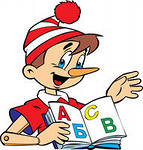 English
KVN
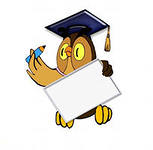 ROUND 1Warm up
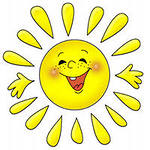 Alphabet
A B C D E
F G H I J K L
M N O P Q R
S T U V W X
Y Z
Представители каждой команды называют буквы по алфавиту.
[Speaker Notes: Представители каждой команды называют буквы по алфавиту.]
Alphabet
A B C D E
F G H I J K L
M N O P Q R
S T U V W X
Y Z
Представители каждой команды называют буквы по алфавиту.
[Speaker Notes: Представители каждой команды называют буквы по алфавиту.]
What words are                 hidden?
1) 12,15,14,4,15,14
   
     London
2)
20,5,14,14,9,19

   tennis
Find the "wrong" word.
Coffee, tea, milk,         skate, juice.
  

  Crocodile, monkey, bird, elephant, dog
.  Table, sofa, cupboard, skirt, shelf

.  Saturday, Wednesday, August, Monday, Thursday.
Round 2How many colours do you    know?
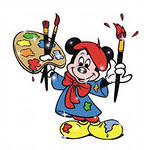 stop
Colour umbrella
Каждая команда должна закрасить зонтик  на листе бумаги соответствующим цветом.
[Speaker Notes: Каждая команда должна закрасить цветок  на листе бумаги соответствующим цветом.]
ROUND 3            Lexical
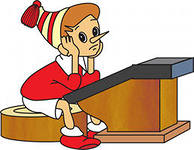 OPPOSITS
Найдите пары антонимов:

DOG-WHITE-CAN-HELLO-
SISTER-CAN’T-BLACK- YES- 
GOOD-BYE – N0 –CAT - BROTHER
Представители каждой команды называют буквы по алфавиту.
[Speaker Notes: Представители каждой команды называют буквы по алфавиту.]
Прочитай рассказ, посмотри на рисунки и впиши недостающие слова.
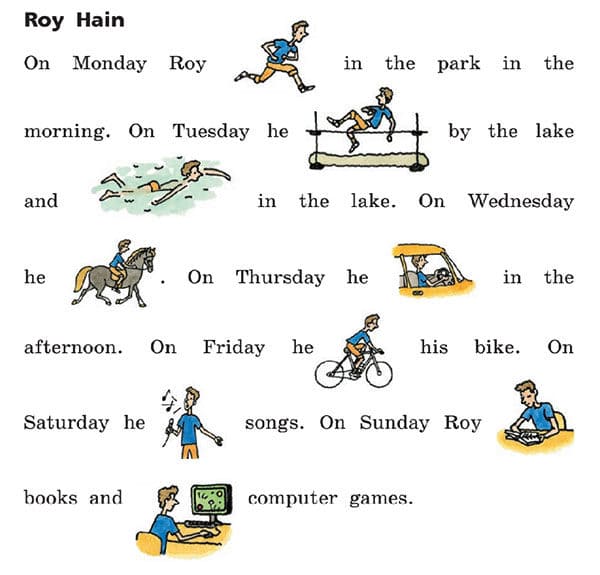 (_________)
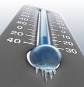 (___________)
(_________)
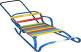 (____________________)
(___________)
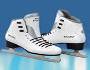 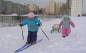 (_____________)
(_______)
(________)
ROUND 4           Make   sentences
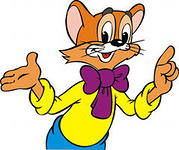 Make   sentences
1. has, five, He, dogs.
2. Kate, the, Can, play, piano?
3. Who, English, very, speaks, well?
4. in, pupils, are, The, park, the.
5. She, reading, books, likes, English.
Make   sentences
1. He has  five dogs.
2. Can Kate play the piano?
3.Who speaks English very well?
4. The pupils are in the park.
ROUND 5Animals
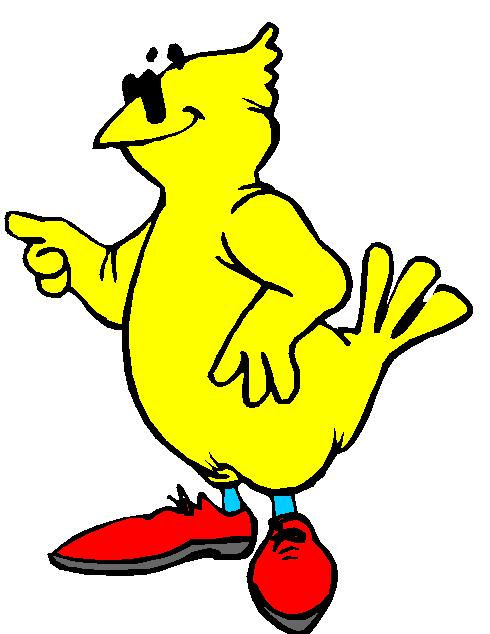 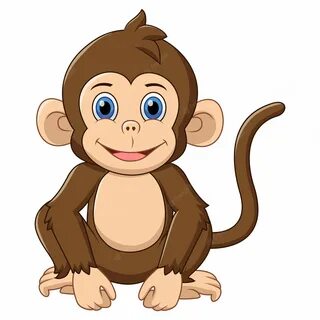 Guess the riddles:
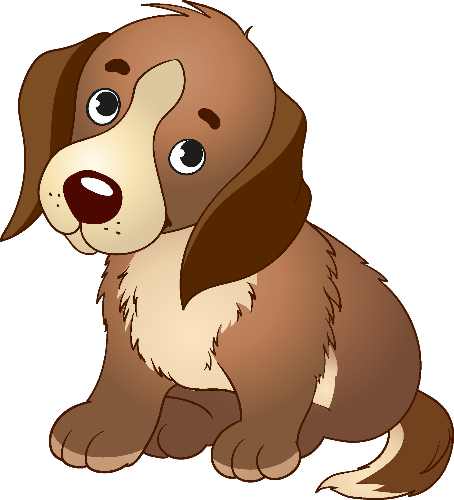 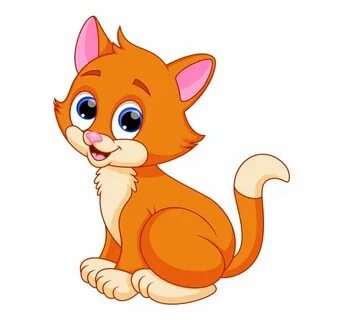 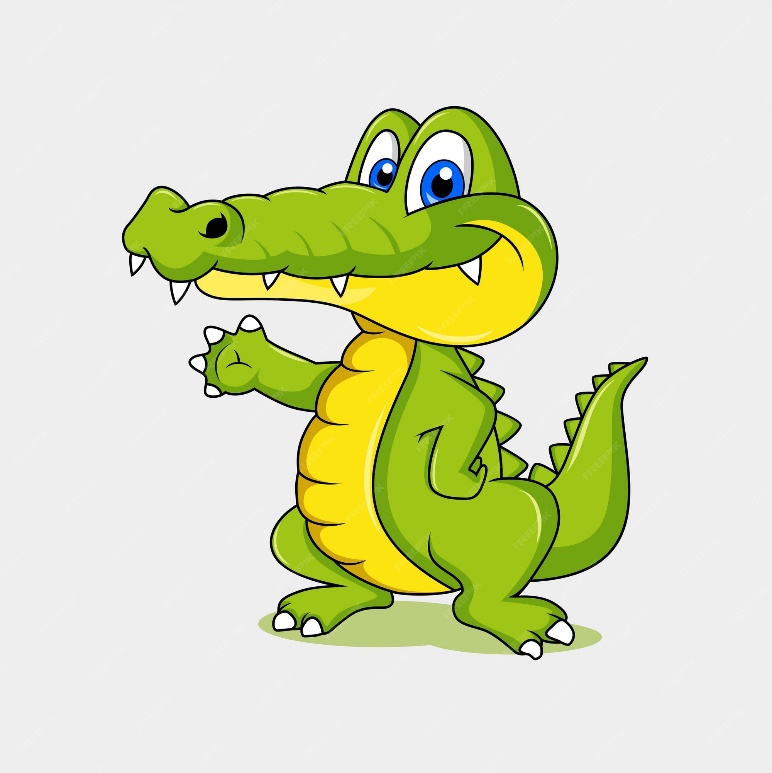 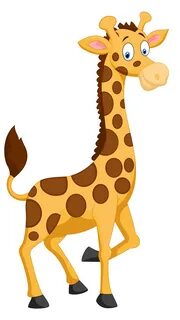 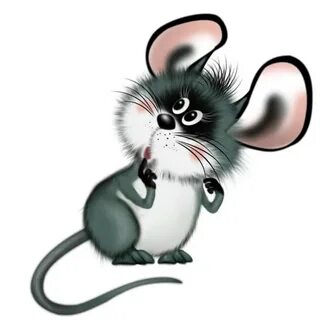 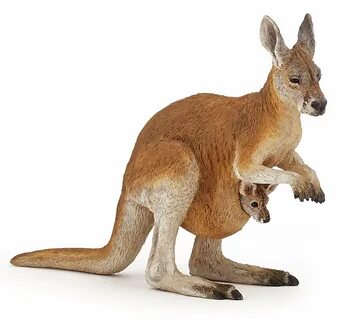 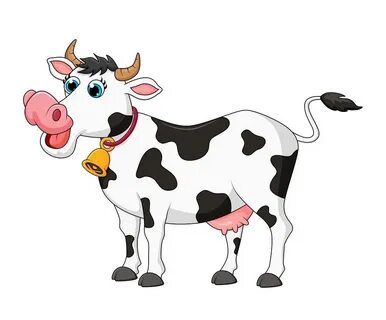 IT’S INTERESTING TO KNOW
… rabbits can live five years, sheep can live twelve years, cats can live thirteen years, dogs can live fifteen years,  cows can live twenty – five years, pigs can live twenty – five years, horses can live thirty years, camels can live forty years.
How long do they live?
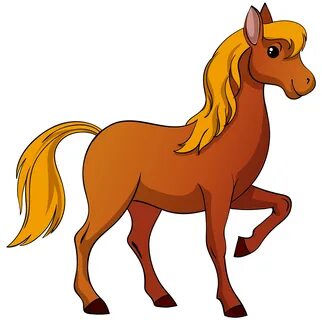 30
25
15
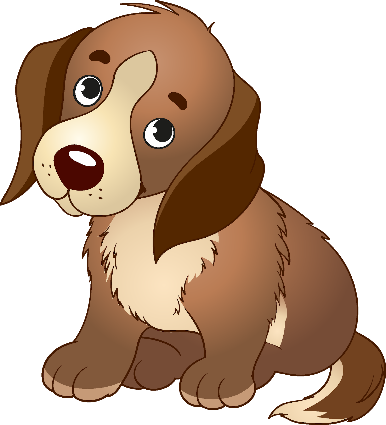 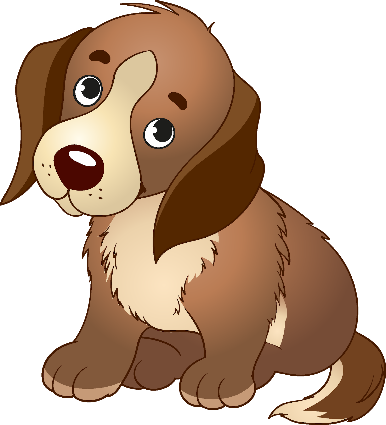 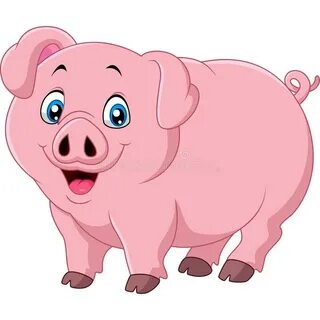 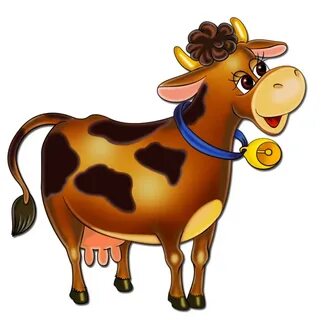 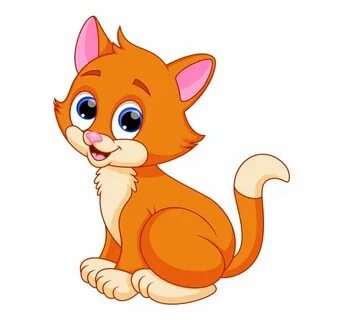 13
25
Good luck to you!
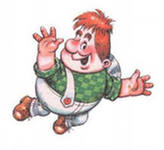